Министерство здравоохранения Донецкой Народной Республики
Государственная образовательная организация высшего профессионального образования «Донецкий национальный медицинский университет имени М.Горького»
Научно-исследовательский институт репродуктивного здоровья детей, подростков и молодежи
ВРАЧЕБНАЯ ТАКТИКА ПРИ НАЗНАЧЕНИИ ФИЗИОТЕРАПИИ ПОДРОСТКАМ С НАРУШЕНИЯМИ МЕНСТРУАЛЬНОГО ЦИКЛА НА ФОНЕ НЕДИФФЕРЕНЦИРОВАННОЙ ДИСПЛАЗИИ СОЕДИНИТЕЛЬНОЙ ТКАНИ.
Директор НИИ РЗДПМ ГОО ВПО ДОННМУ ИМ. М. ГОРЬКОГО,  внештатный республиканский специалист по детской и подростковой гинекологии МЗ ДНР, городской специалист по гинекологии детского и подросткового возраста управления здравоохранения администрации г. Донецка, к.м.н. Золото Е.В. 
доц. каф. медицинской реабилитации и ЛФК ГОО ВПО ДОННМУ ИМ. М. ГОРЬКОГО, врач-физиотерапевт НИИ РЗДПМ, к.м.н. Томачинская Л.П.
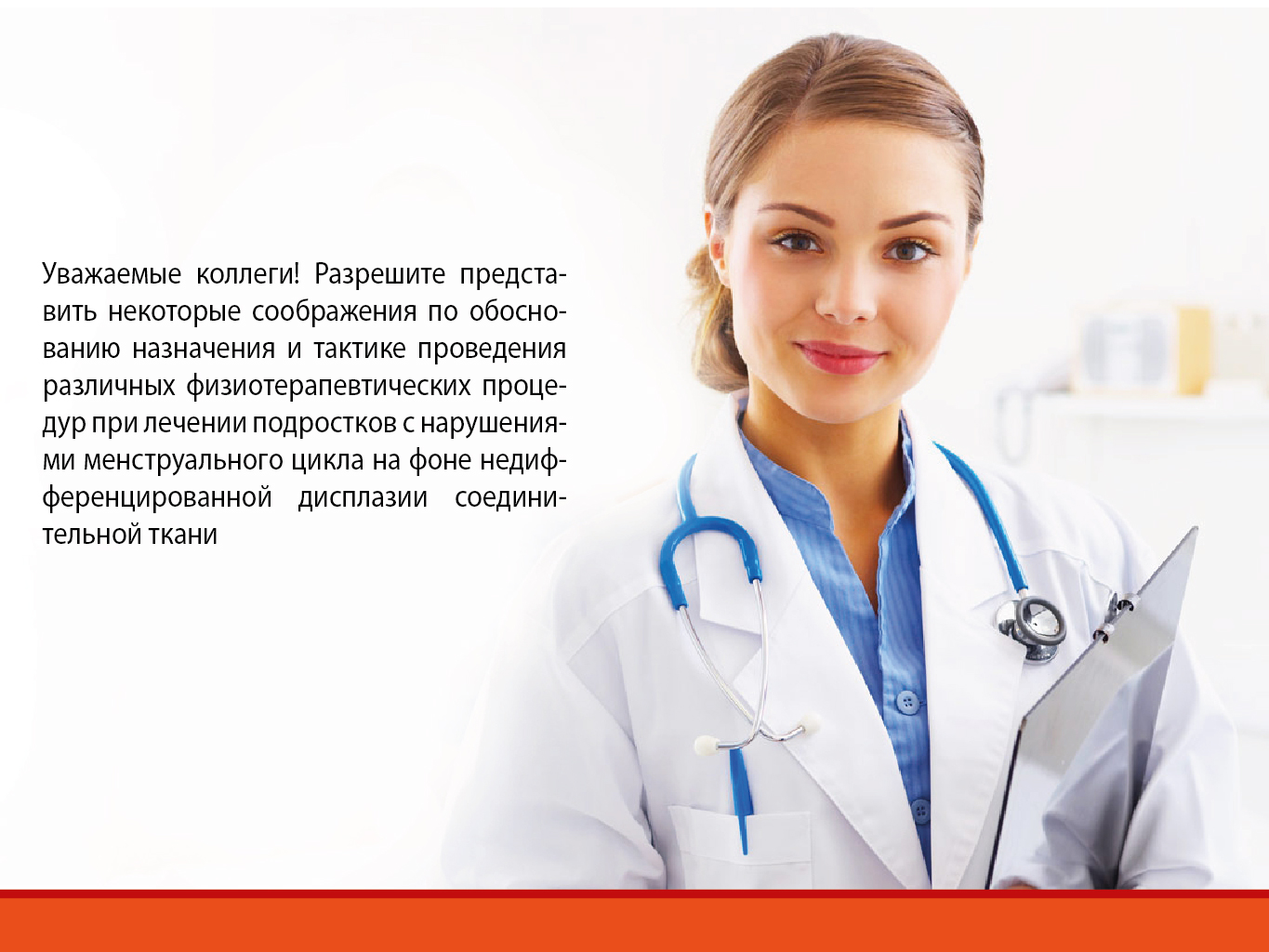 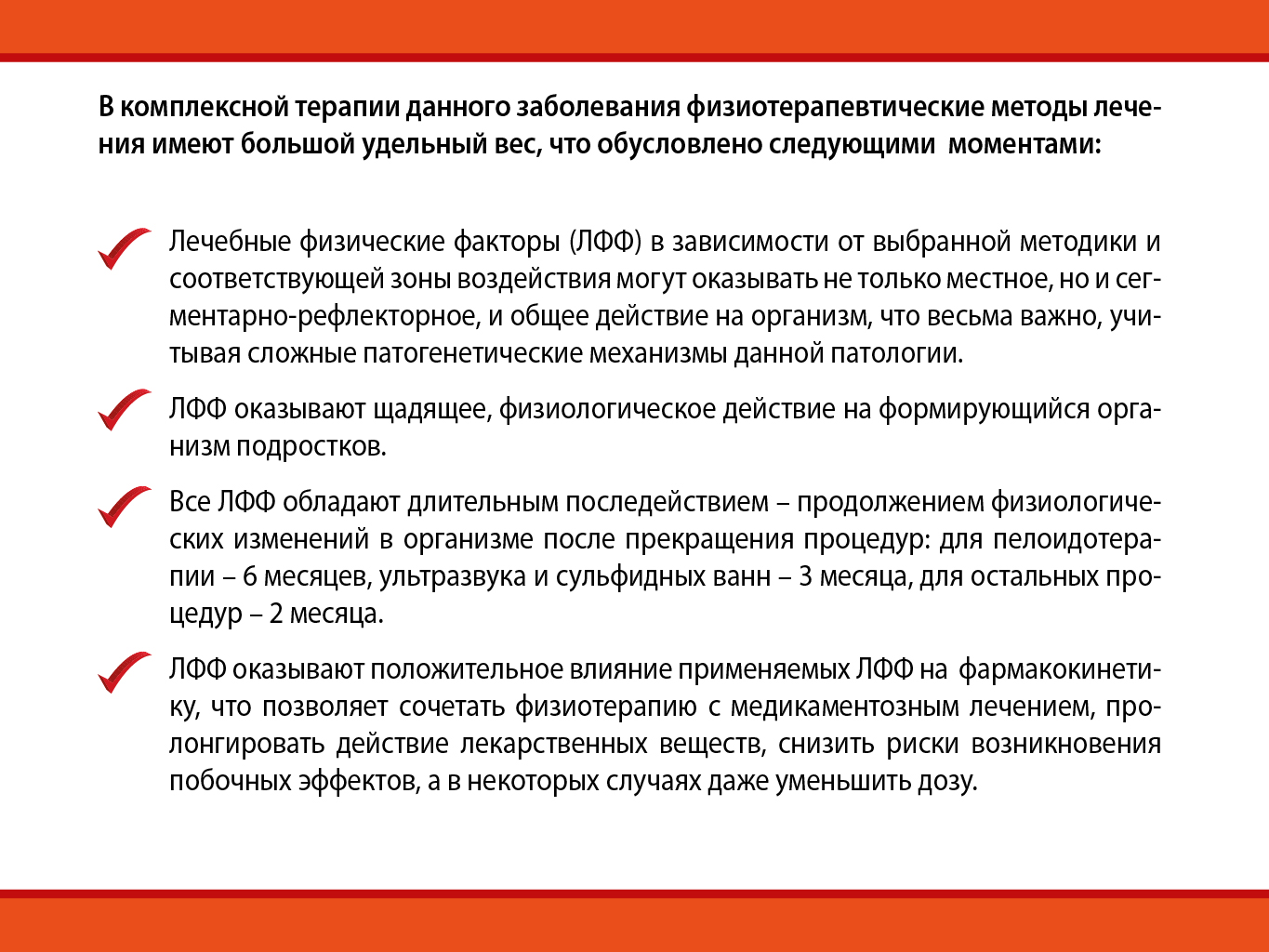 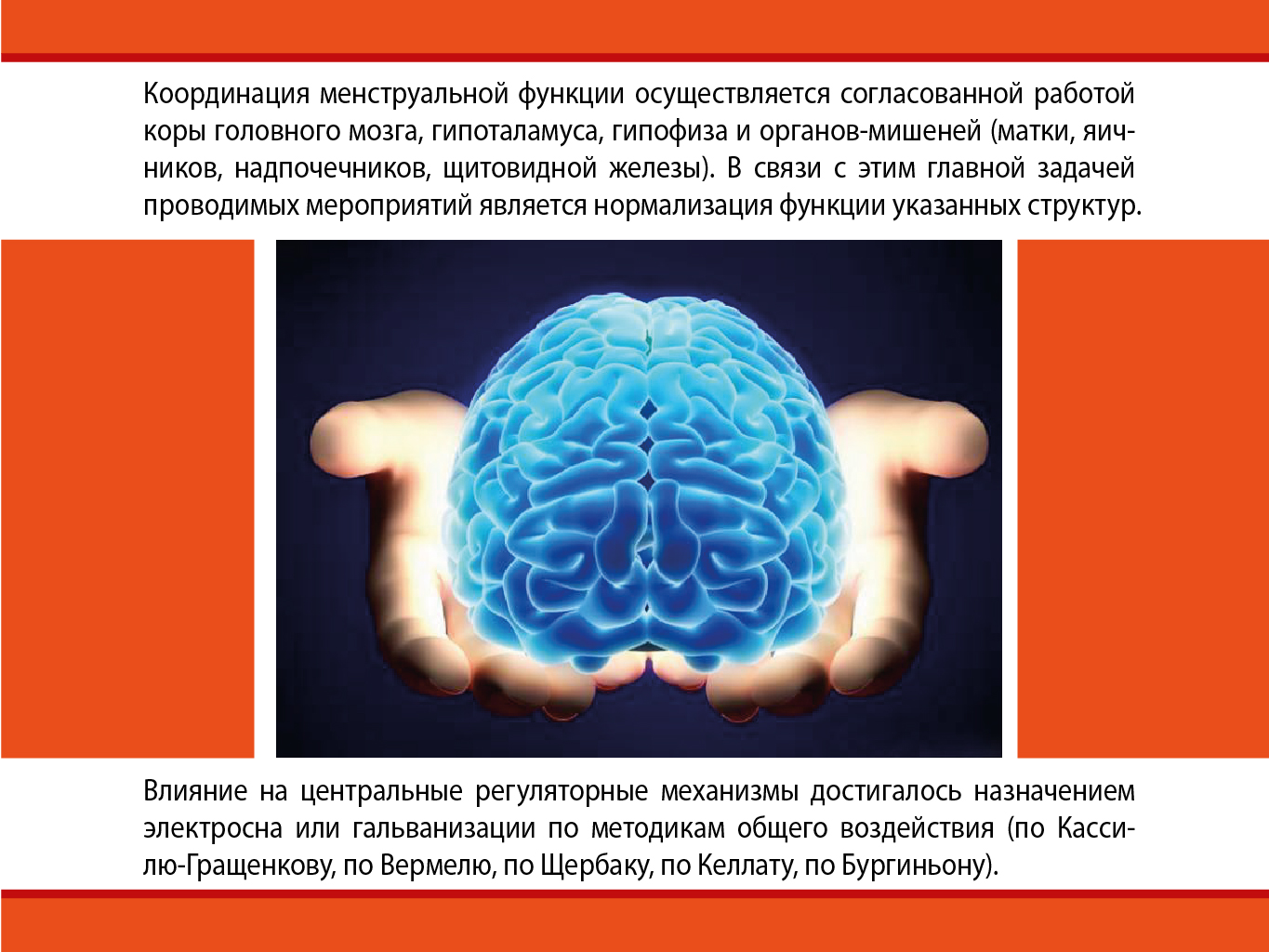 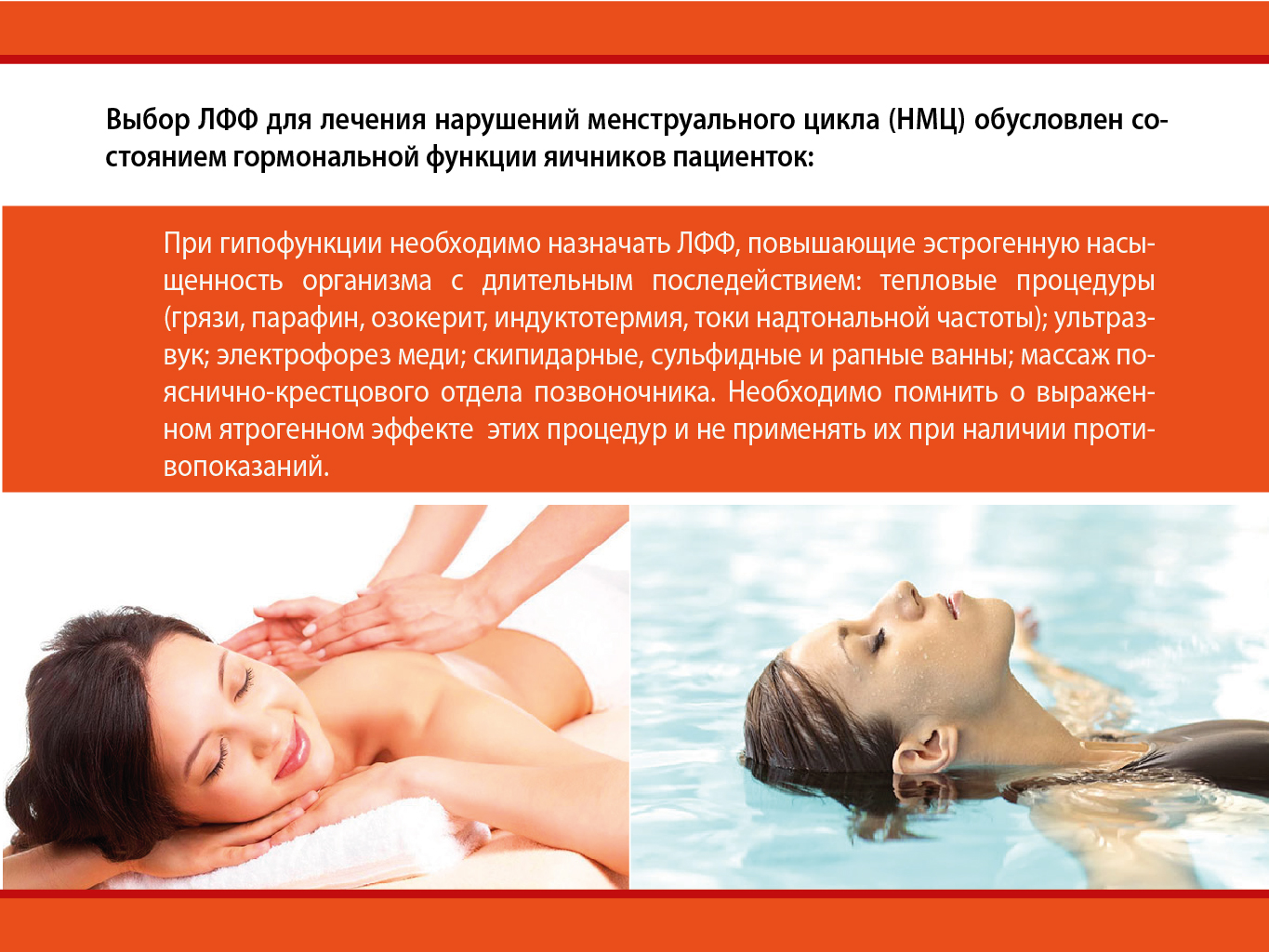 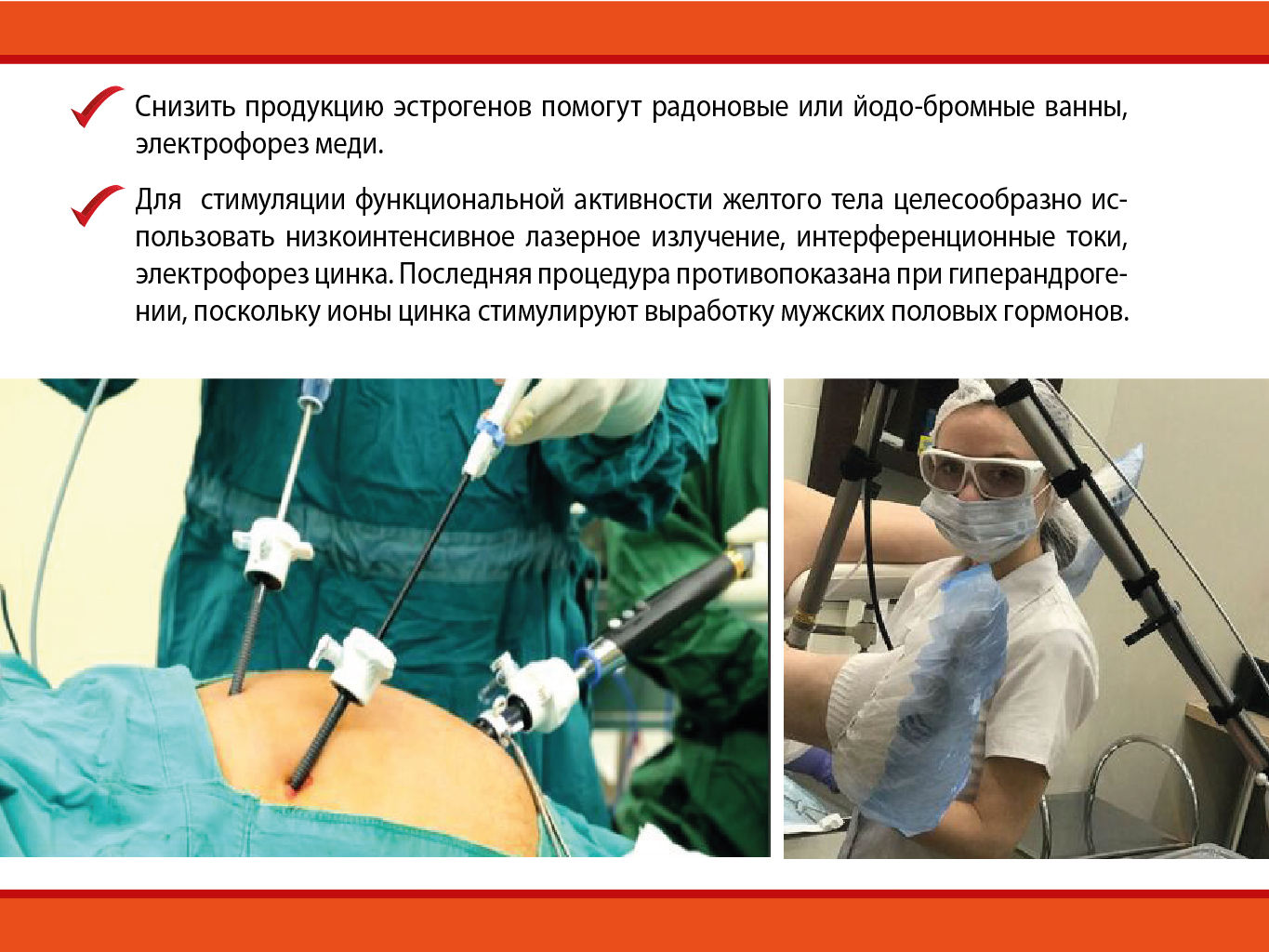 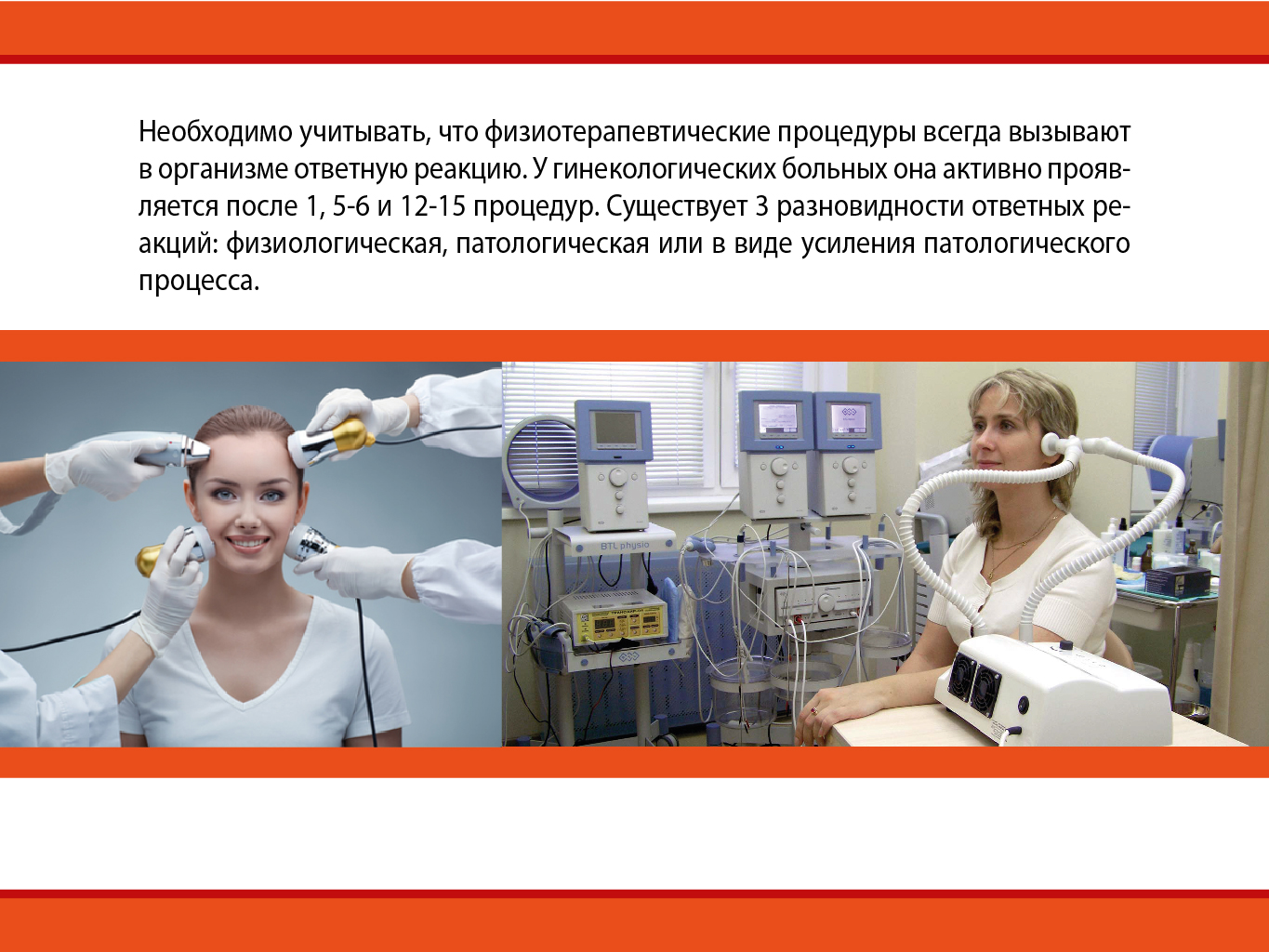 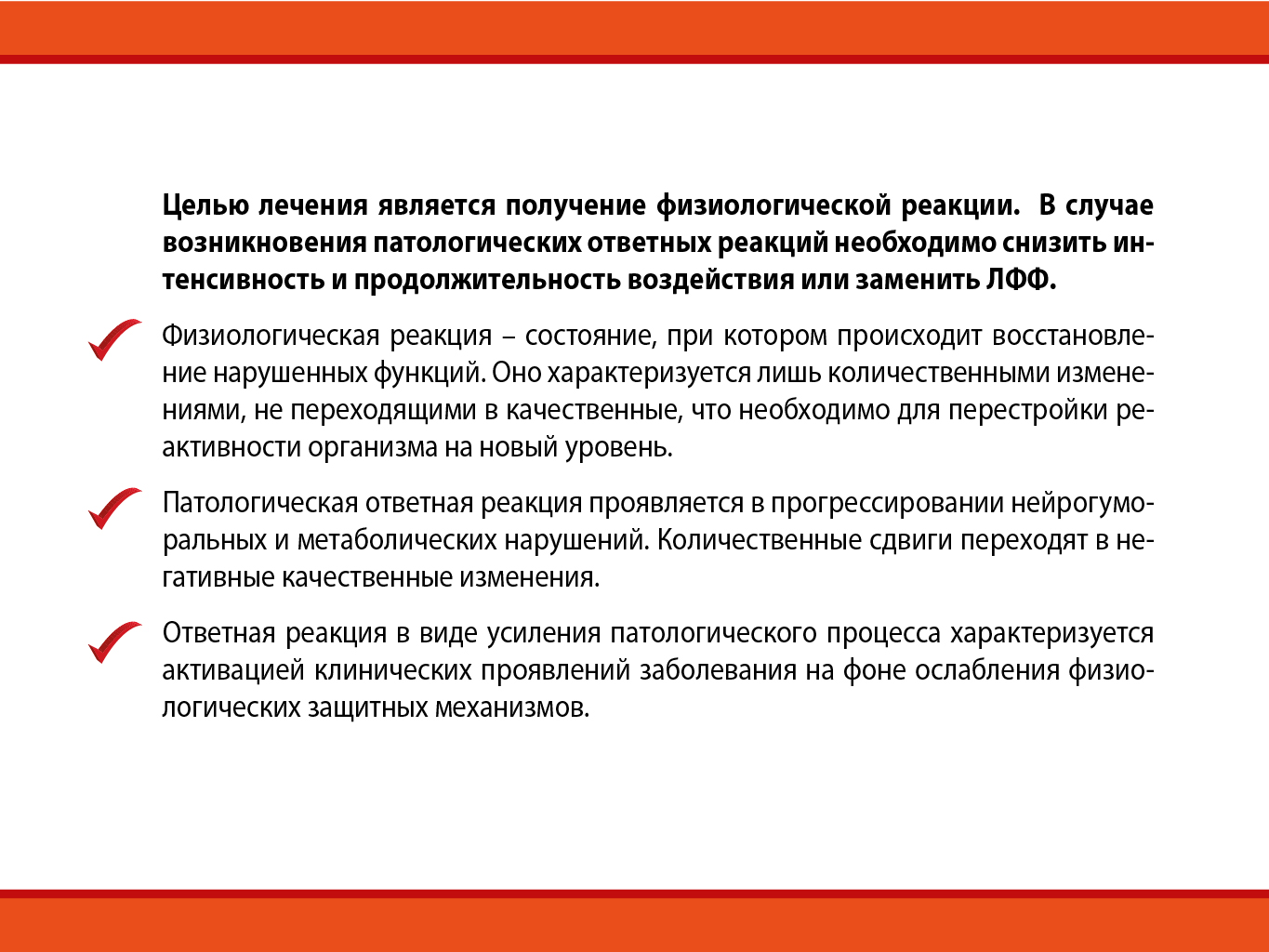 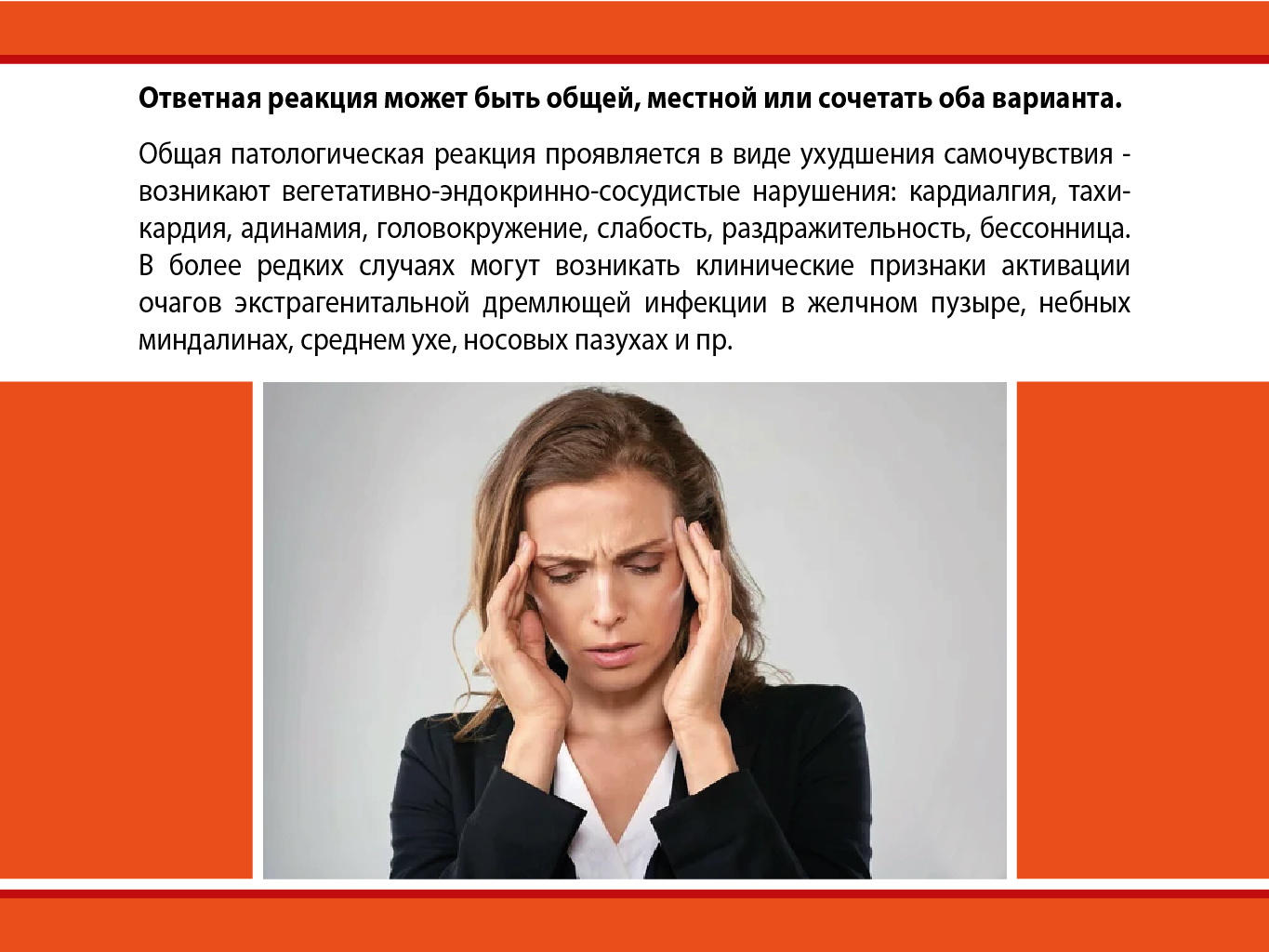 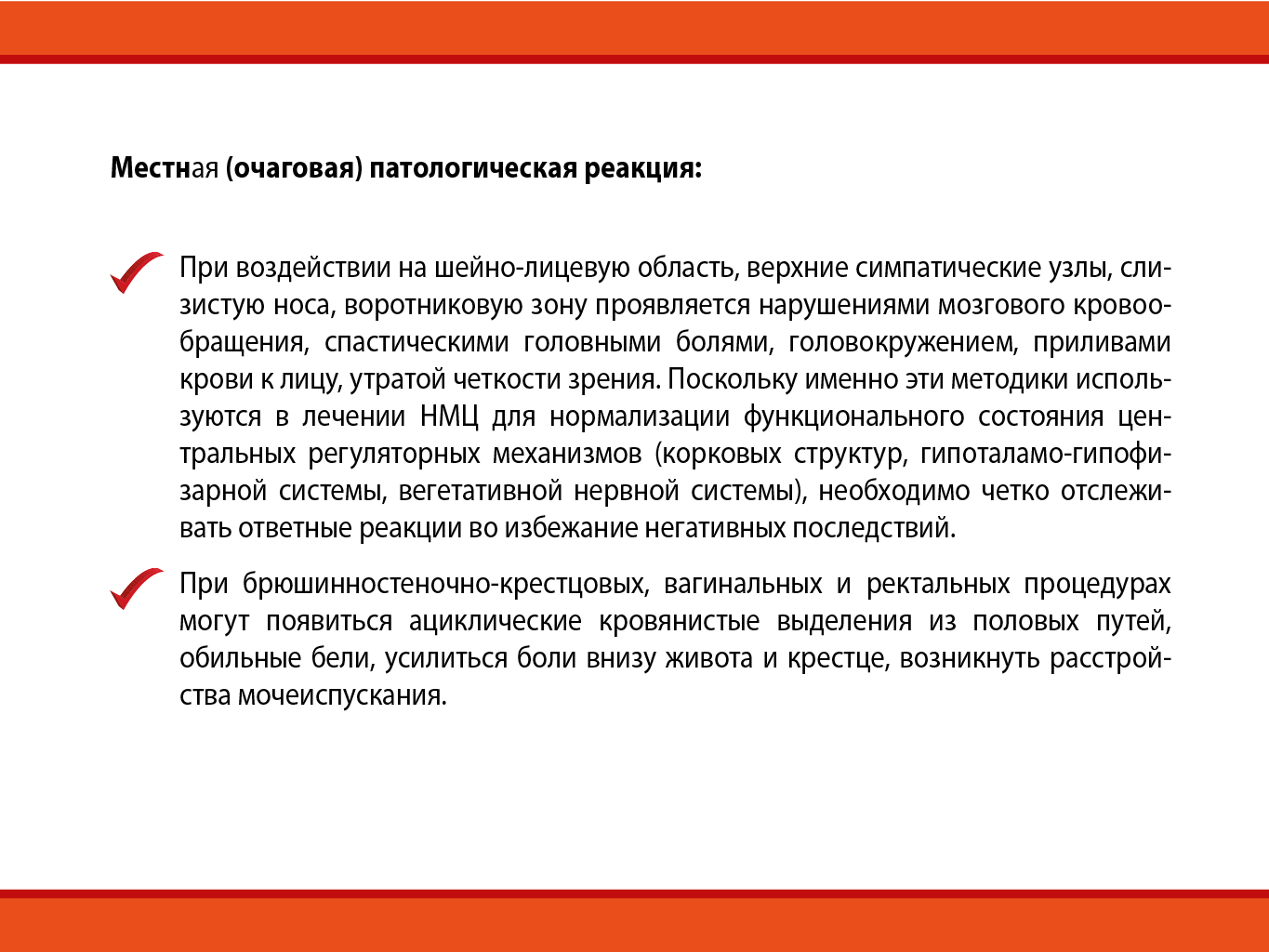 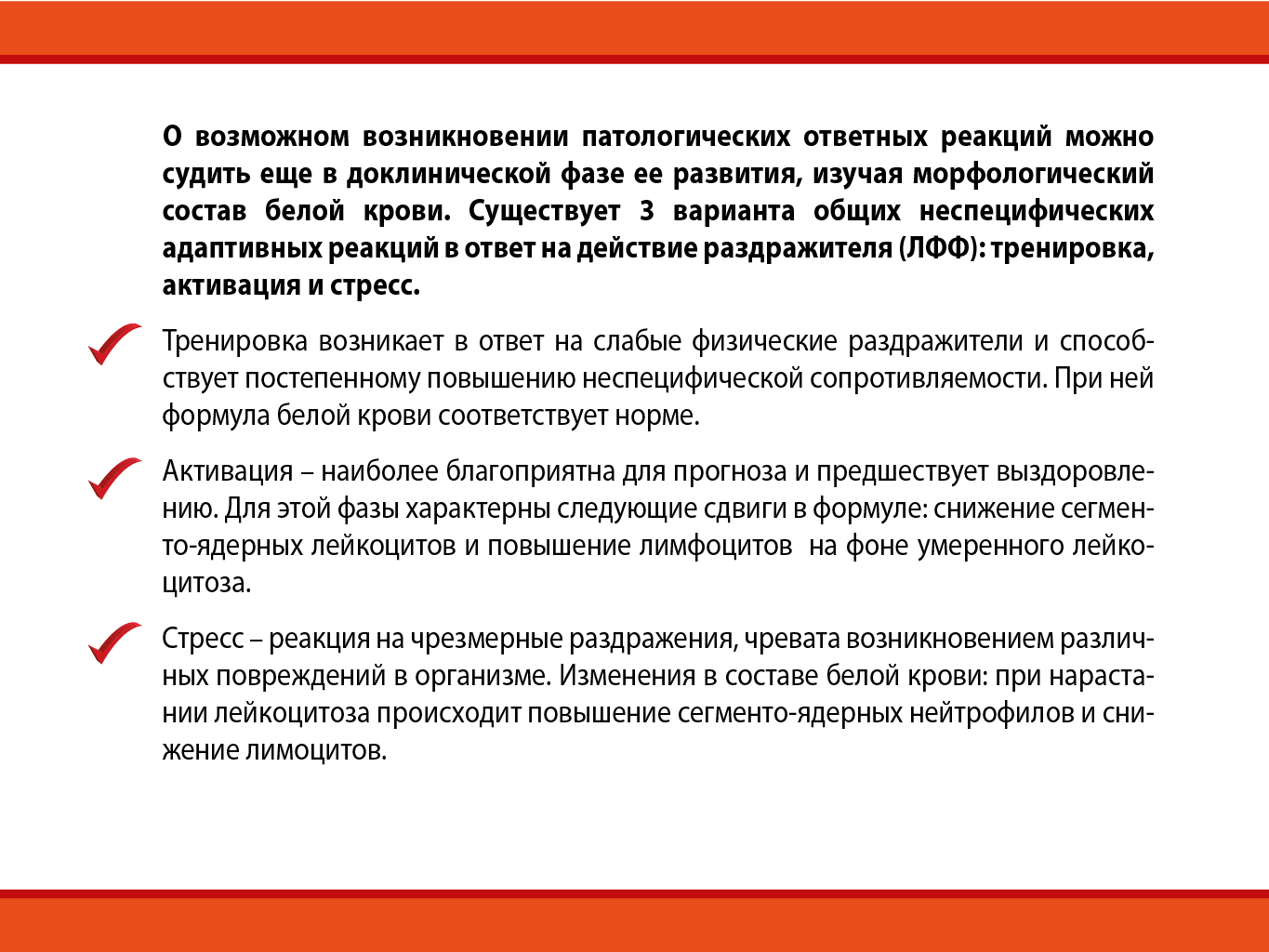 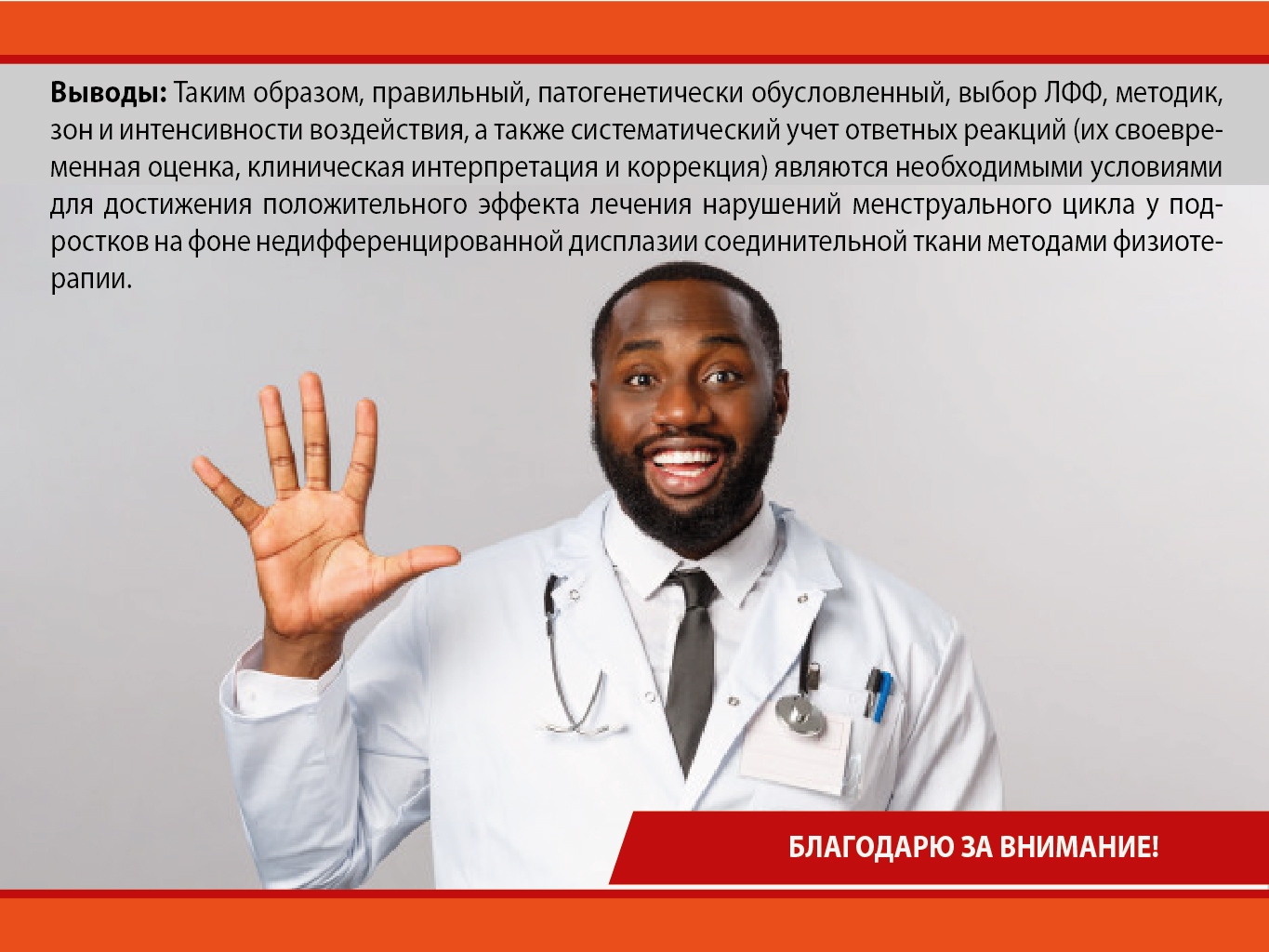